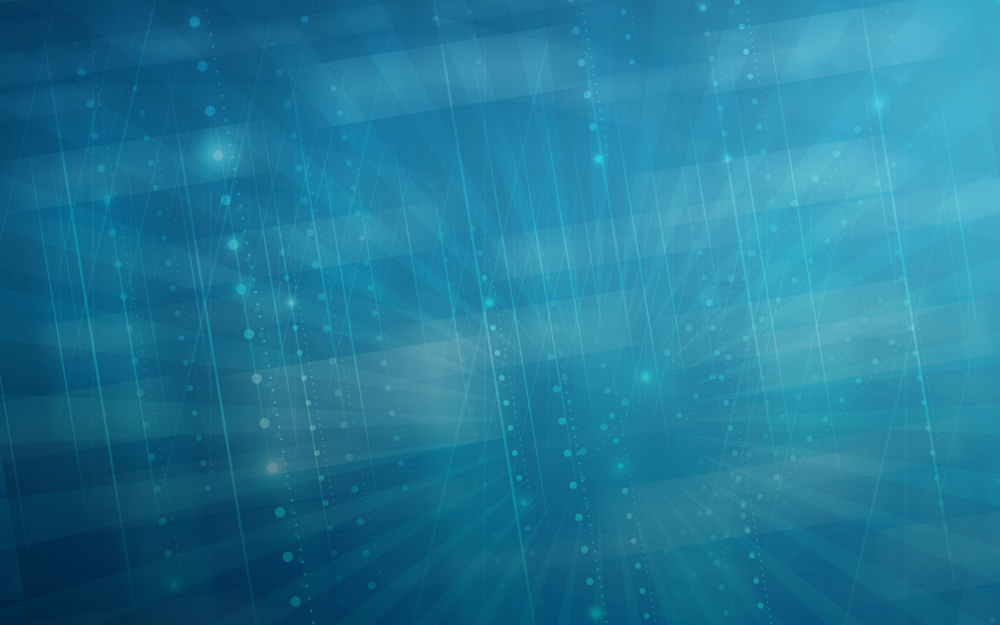 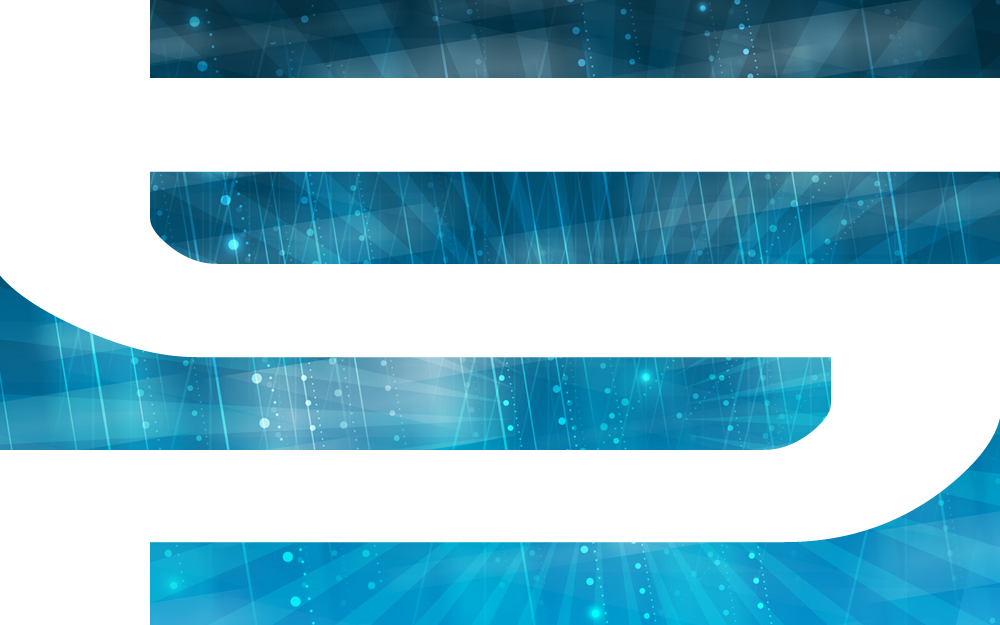 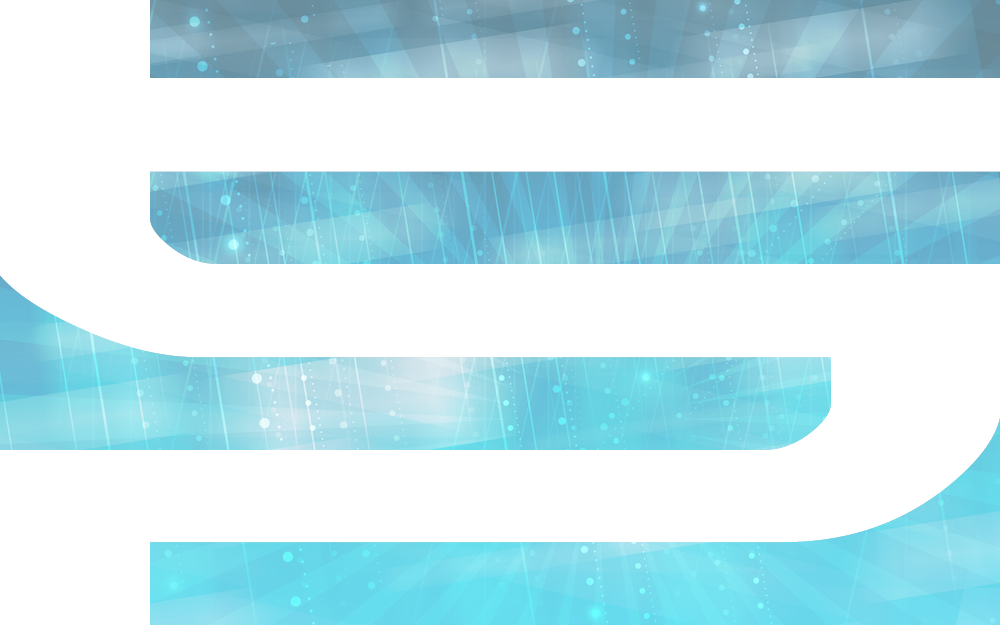 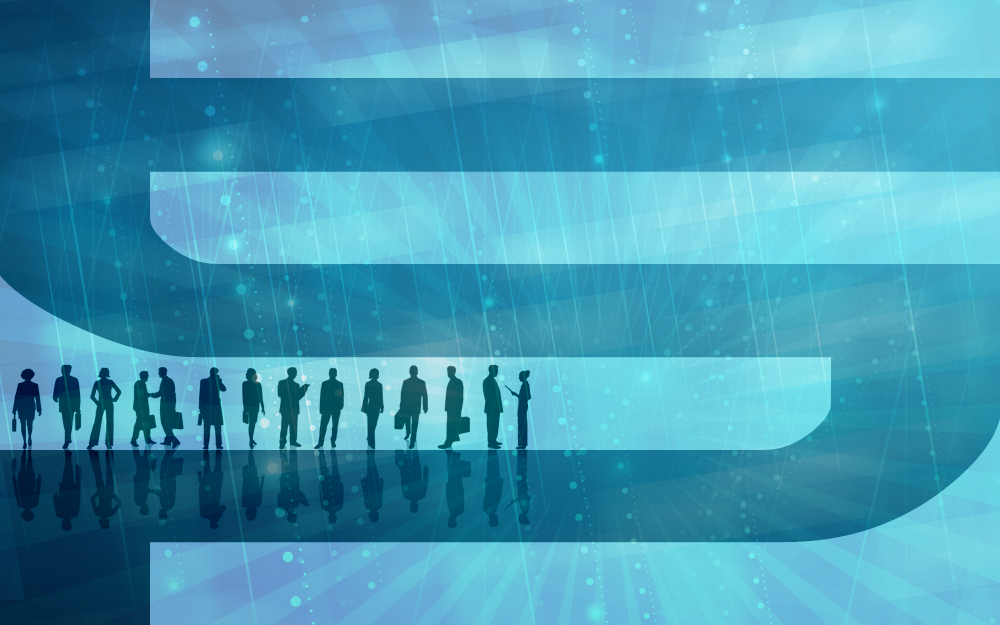 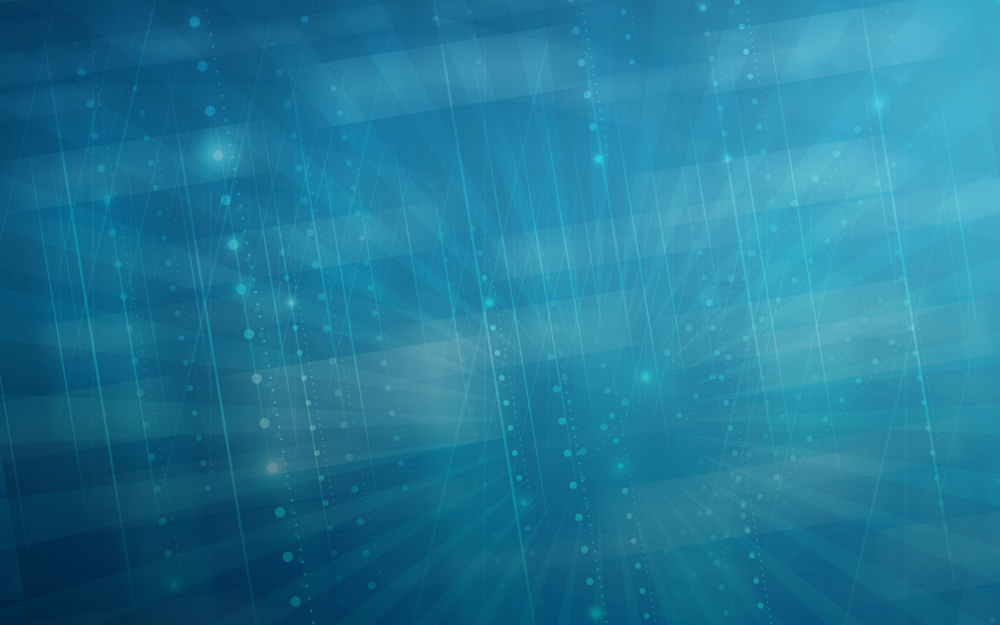 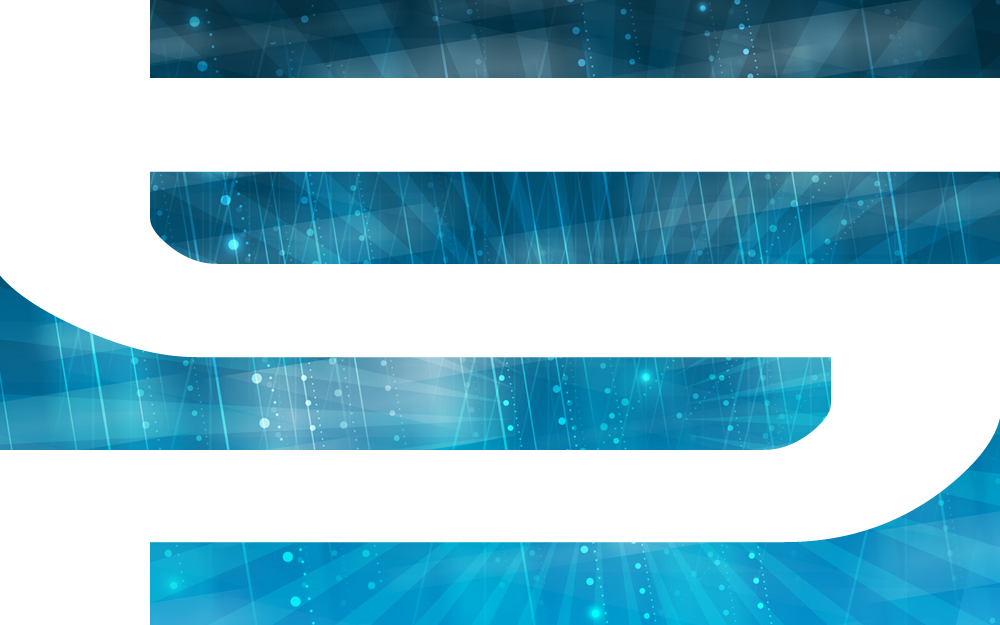 مهارات التفوق الدراسى
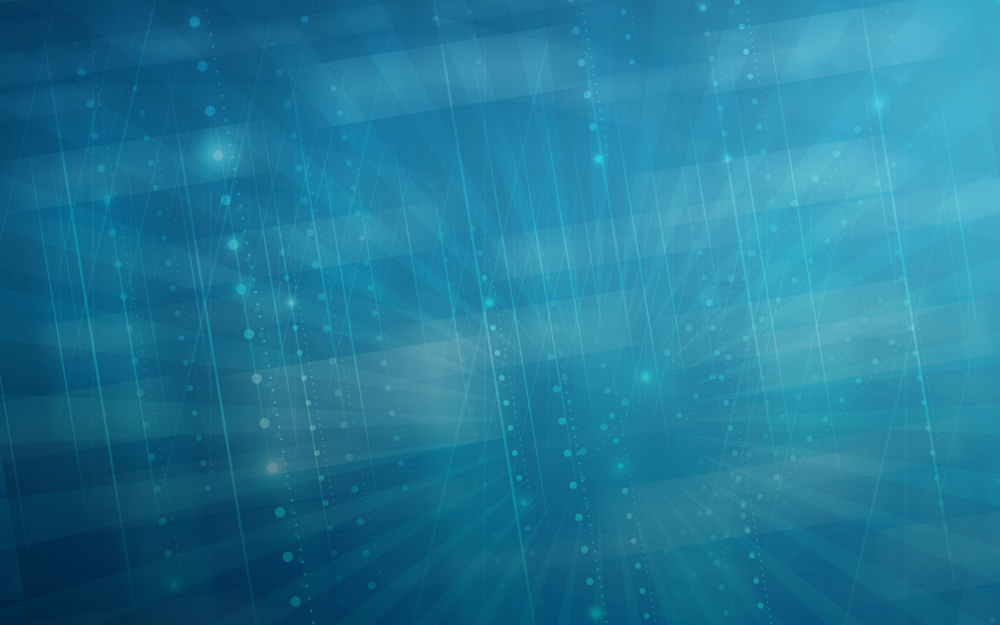 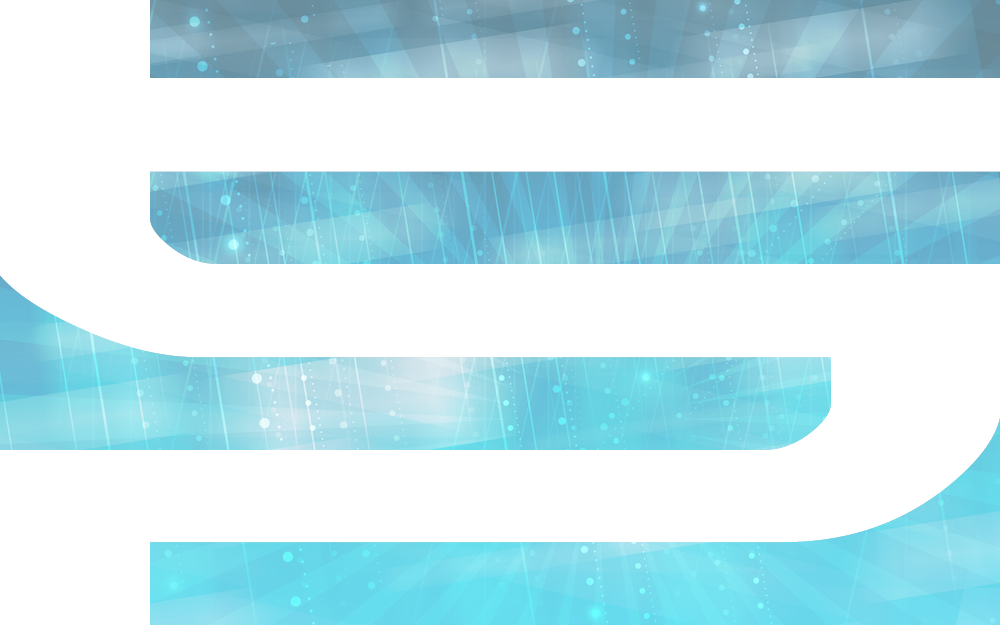 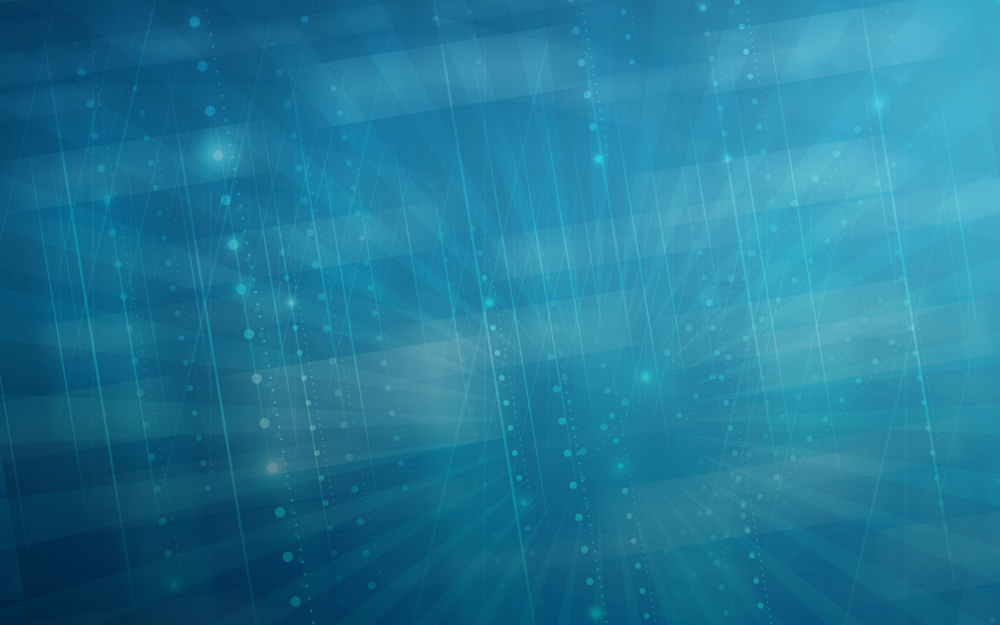 الاتفاقيات
الابتسامة طوال الوقت
التفاعل مع المجموعة
المحافظة على الانظباط
الحب بين المجموعات
المحمول مغلق
تقبل قرارات المدرب
تقبل جميع الآراء بصدر رحب
تنفيذ جميع التمارين
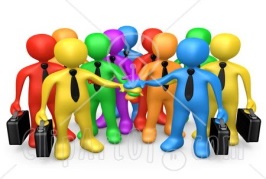 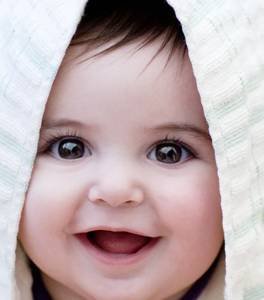 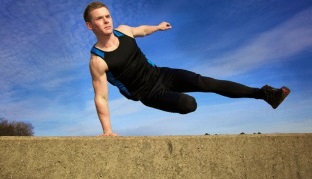 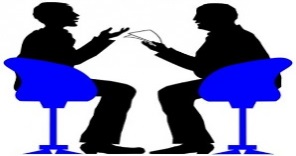 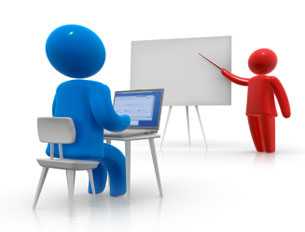 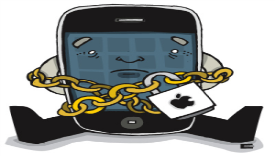 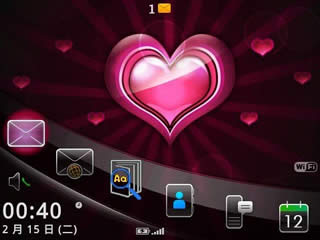 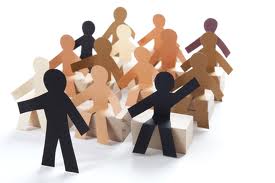 محاور الدورة
قوة التحكم في الذات
التحدث مع الذات
أنت اليوم حيث أوصلتك أفكارك ، وستكون غذاً حيث تأخذك أفكارك
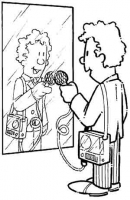 مصادر التحدث مع الذات ( أو البرمجة الذاتية )
الوالدين
أنه في خلال الـ 18 سنة الأولي من عمرنا وعلي فتراض نشأتنا في عائلة ايجابية لحد معقول يكون قد قيل لنا أكثر من 148000 مرة كلمة لا  أو لا تعمل ذلك ، وعدد الرسائل الإيجابية فقط 400 مرة
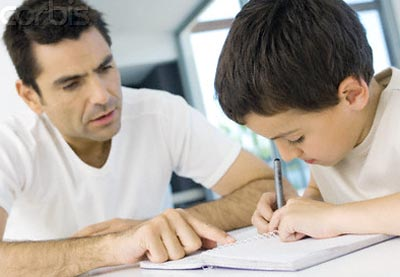 عندما نبلغ السابعة من عمرنا يكون أكثر من 90% من قيمتنا قد تخزين في عقولنا ،   وعندما نبلغ سن 21 تكون جيع قيمنا قد اكتملت واستقرت في عقولنا
مصادر التحدث مع الذات ( أو البرمجة الذاتية )
المدرسة
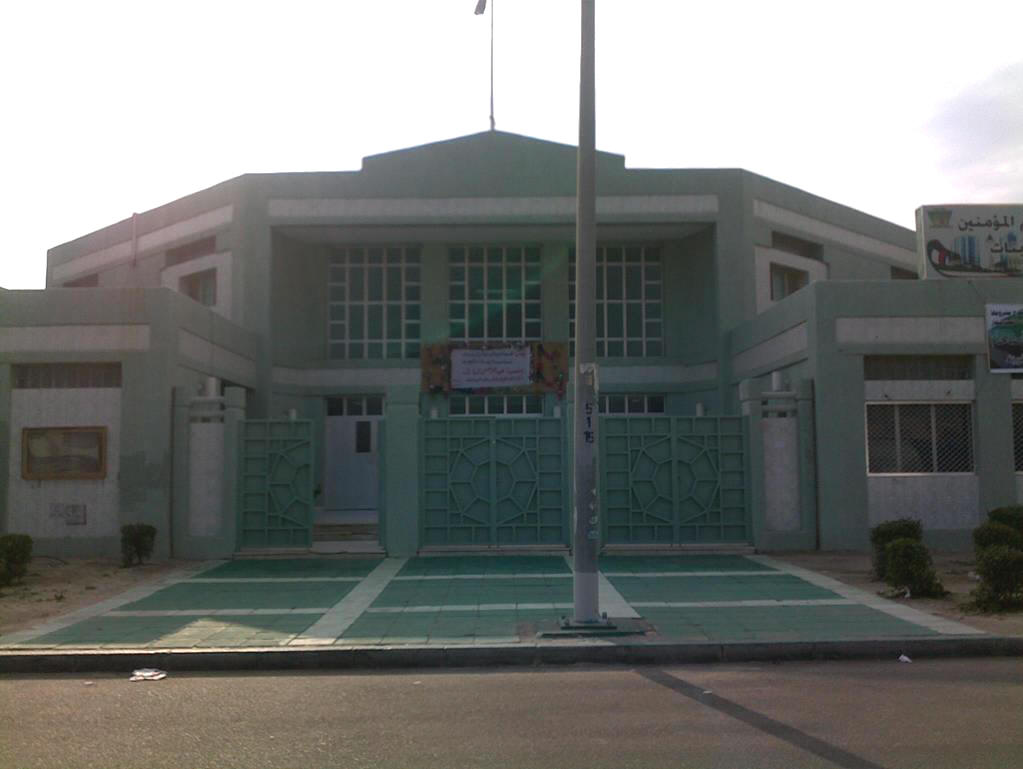 برمجة سلبية من خلال قول مدرس لك أل يمكنك فهم اي شيء أبداً ؟
مصادر التحدث مع الذات ( أو البرمجة الذاتية )
الأصدقاء
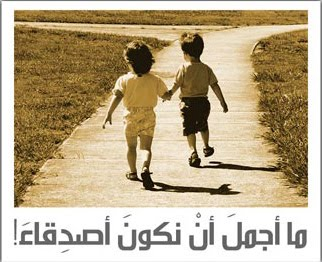 العمر من 8 – 15 سنة هي فترة الاقتداء بالأخرين وتقليد السلوك
مصادر التحدث مع الذات ( أو البرمجة الذاتية )
الإعلام
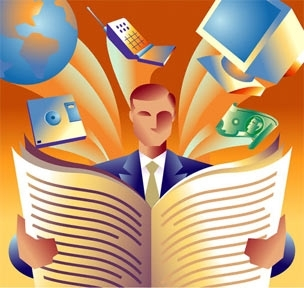 قامت مغنية مشهورة بارتداء زى معين في نفس الأسبوع كانت 50 ألف فتاة ترتدي مثلها
مصادر التحدث مع الذات ( أو البرمجة الذاتية )
أنت نفسك
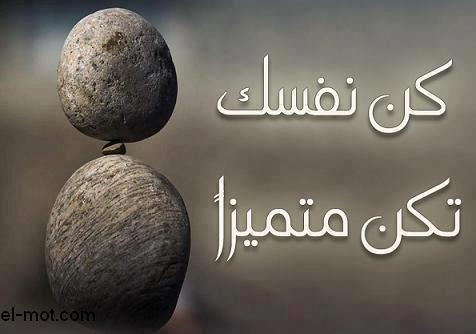 أن ما تضغه في ذهنك سواء كان سلبياً أو إيجابياً ستتجنيه في النهاية